The ultimate criteria of viability 
must indeed be the capability to survive.
This is both a physiological and ecological criterion
 - and certainly not a logical one.
Stafford Beer
Many think of sustainability in terms of water, land, fossil fuels.  
Yet there is a socio-economic dimension which deserves attention too.
EXPLORING THE SUSTAINABILITY OF MINOR LANGUAGES
Dr Leonie Solomons
Executive Director, 
Language Matters, Sri Lanka 
& Consulting Systems, Australia
Yesterday …
Regional exclusivity - Hans Losscher
Robyn Ashby – UK … England 
Sri Lanka – Peace Secretariat,  
Russell Clements – let its evolution reveal itself, Geordie accent

Prof Peter Allen – Models (finding out about the system, …)
Language Matters  in SL …
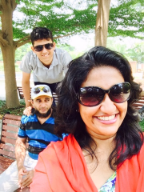 Developed the OCR for Sinhala (4 years - proprietary algorithm, open source with proprietary software to overcome gaps in standardized computing)
Introduced Telephone Based Translation Centre for Citizen-Police dialogue
Ecopolicy translated into Sinhala and Tamil
Evaluation of SL draft constitution (when proposed … 2017 + statutes & regulatory instruments)
Sustainability of Minor Languages – modelling to find out about the system
Relevance of language as part of
Identity (groups of people) and what it takes for minor languages, particularly its written script and vocabulary, to be viable.  
Functionality in terms of communication – spoken & written (words, grammar and script)
Today with computers becoming the equivalent of pen/pencil, scripts which don't reach computers are taking the path to museums!
At times it is facets of their alphabet rather than the whole script, that is being obsoleted by the world of computing
Intuitive Concern- International Languages are dominating communication
Medium of instruction for professional education (e.g. Doctors, Engineers, Surveyors, etc. is done in English.) 
Sending SMS via telephones means youngsters are using the English alphabet to send messages using words in the vernacular. 
  
*************************
Longer Term …. Bi-lingual or Monolingual
Language of Administration (Public Service)
Medium of Instruction (Government schools)
Handle the language transition with older generation
Modelling Language Sustainability
Cybernetic Inference Diagrams (stocks & flows … Systems Dynamics)

Sensitivity Modelling

Bayesian Belief Networks (Probability)

VSM
Two-fold objective … Boundary Critique
Sustainability of Minor Languages – Sinhala 

What is revealed by different modelling techniques
Cybernetic Influence Diagram – minor language sustainability
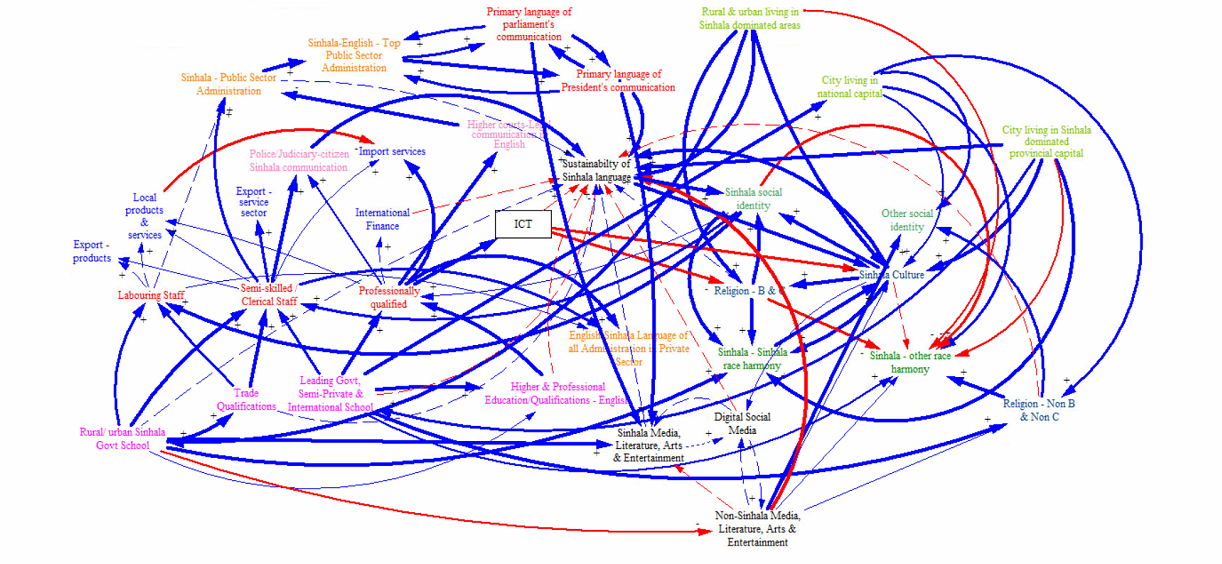 Loops – Sustainability of Sinhala Language
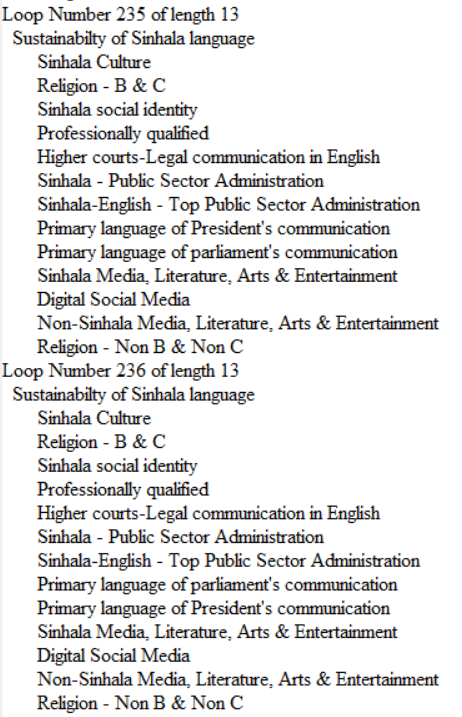 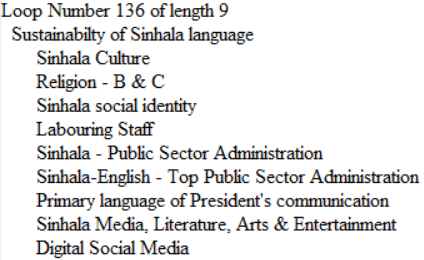 Sensitivity Modelling – Matrix of Criteria Matrix / Influence
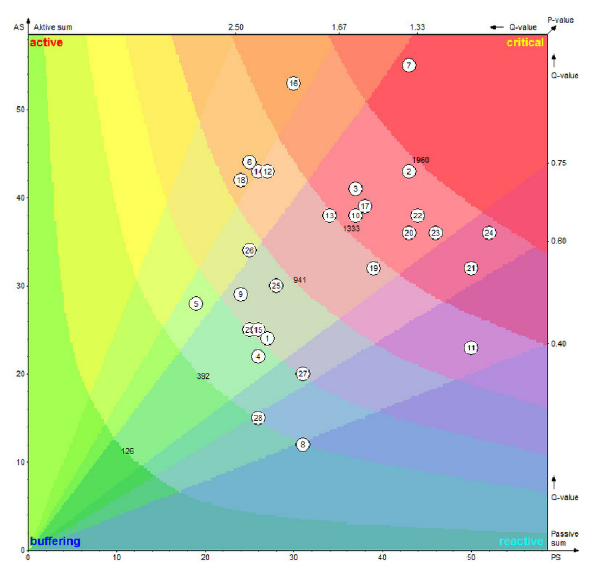 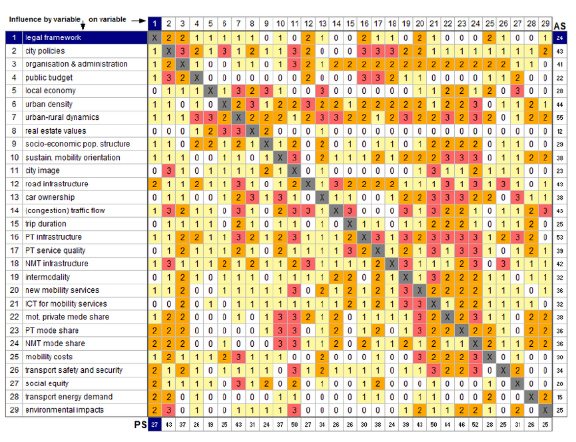 VSM
System in Focus
S1? – demand & Supply (per language) (per context)
Homeostats (18 by Javier)
Demand and supply
Environment